Профессиональное развитие на Дальнем Востоке
Возможно, Вы этого не знали
Москва, 2021
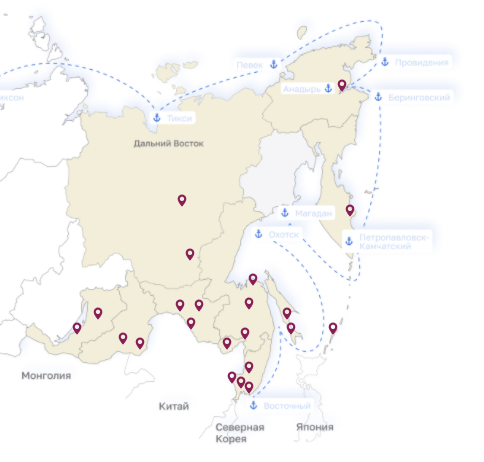 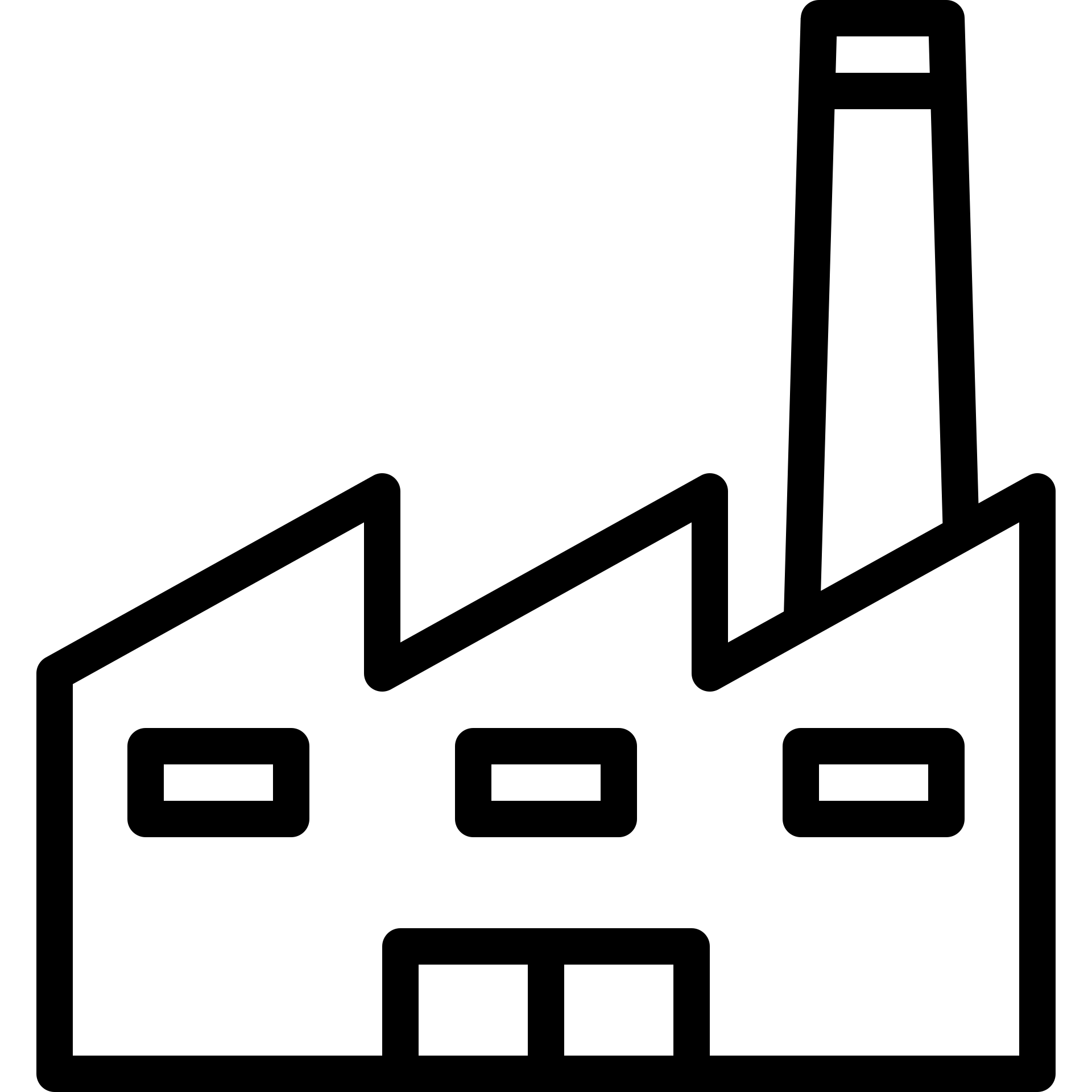 23 Территории опережающего развитияСвободный порт ВладивостокБолее 500 резидентовБолее 100 000 рабочих мест
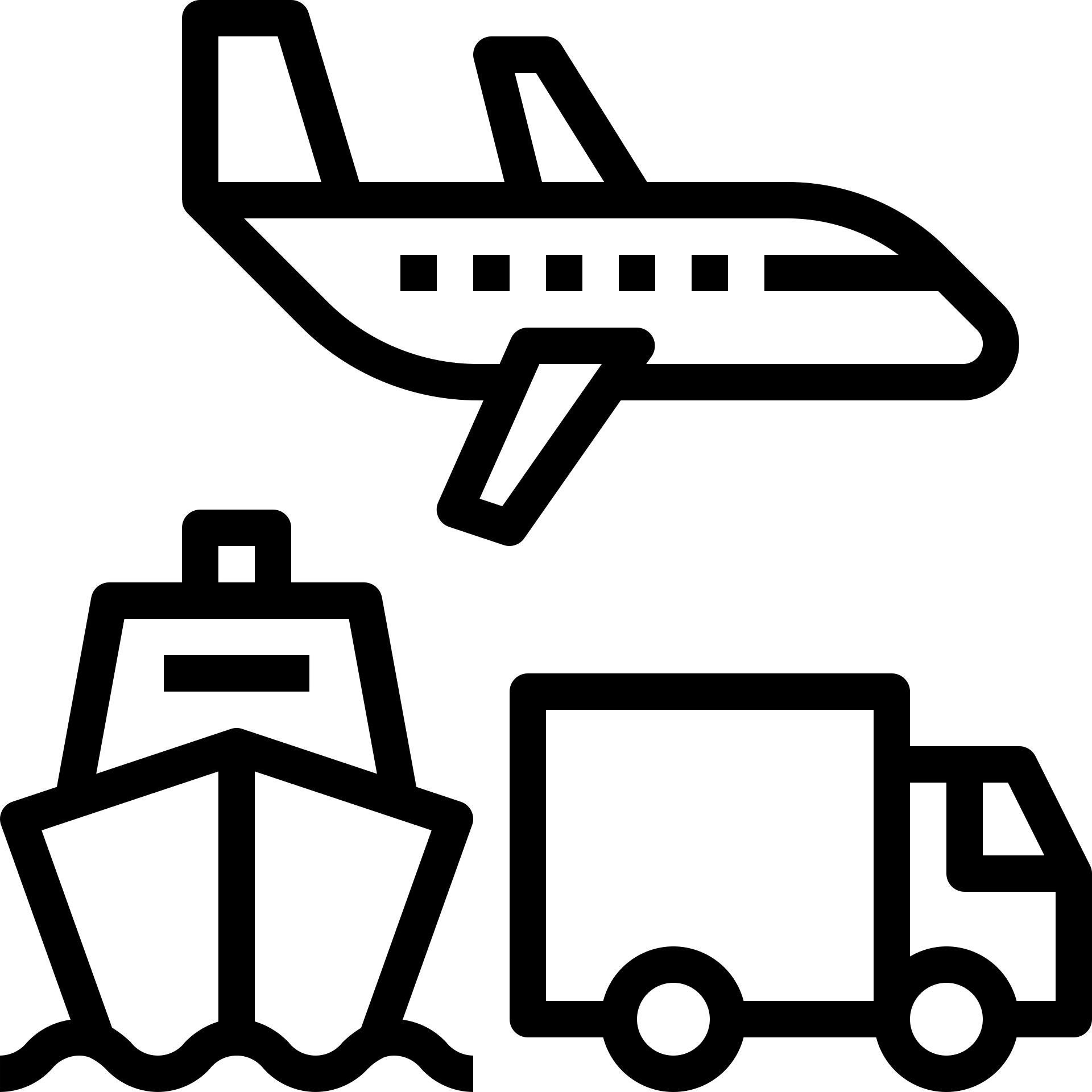 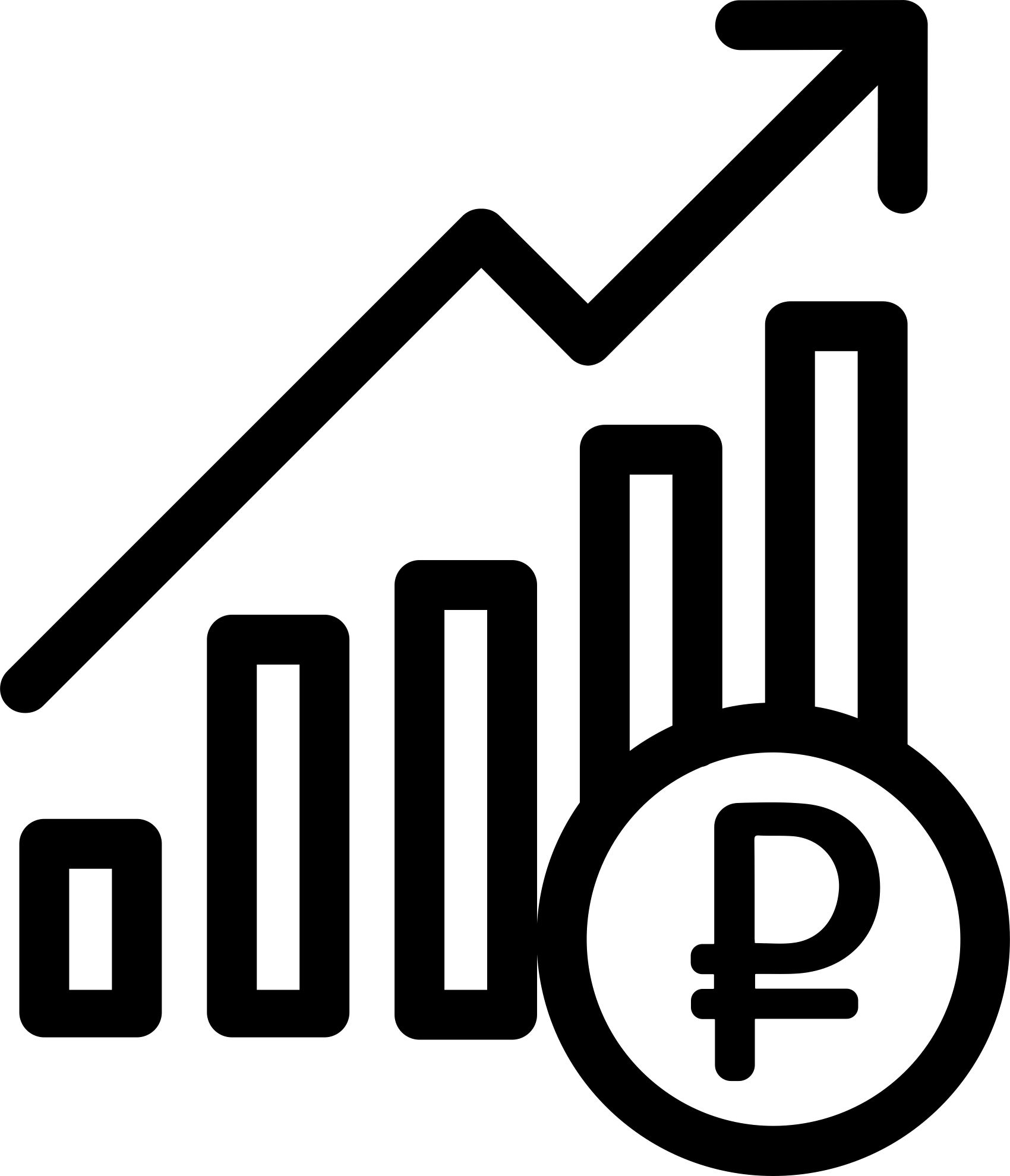 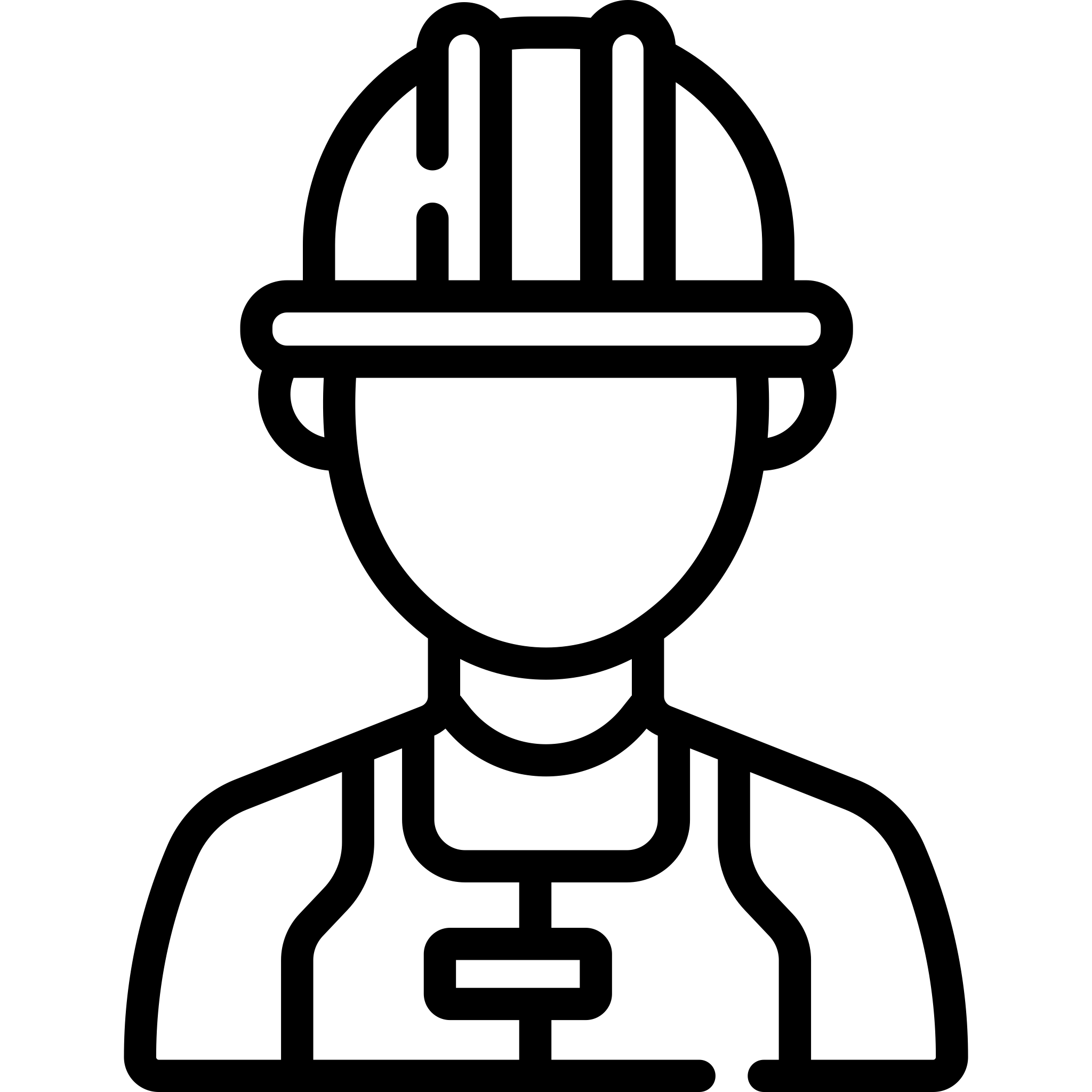 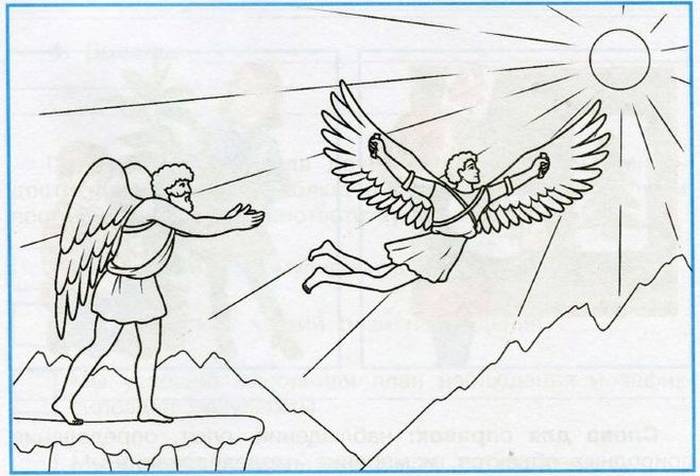 Миф 1:
Получение образования очень дорого
Информация о количестве бюджетных мест
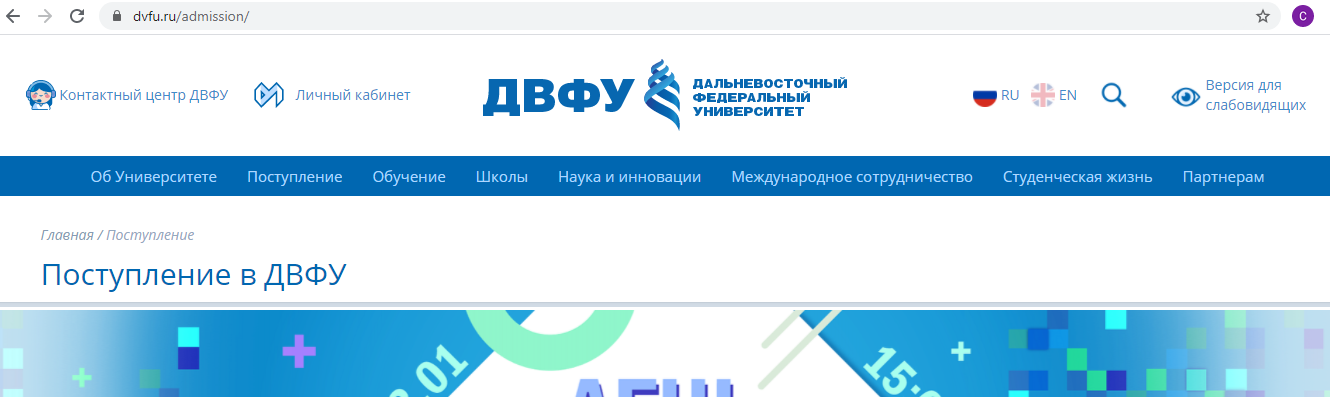 Сайт учебного заведения
Раздел «Абитуриенту» или «Поступление»
Информация о приеме
Информация о проходных баллах
Как поступить по программе целевого обучения в рамках квоты?
Подобрать вуз, который ведет набор по целевому обучению по выбранному направлению
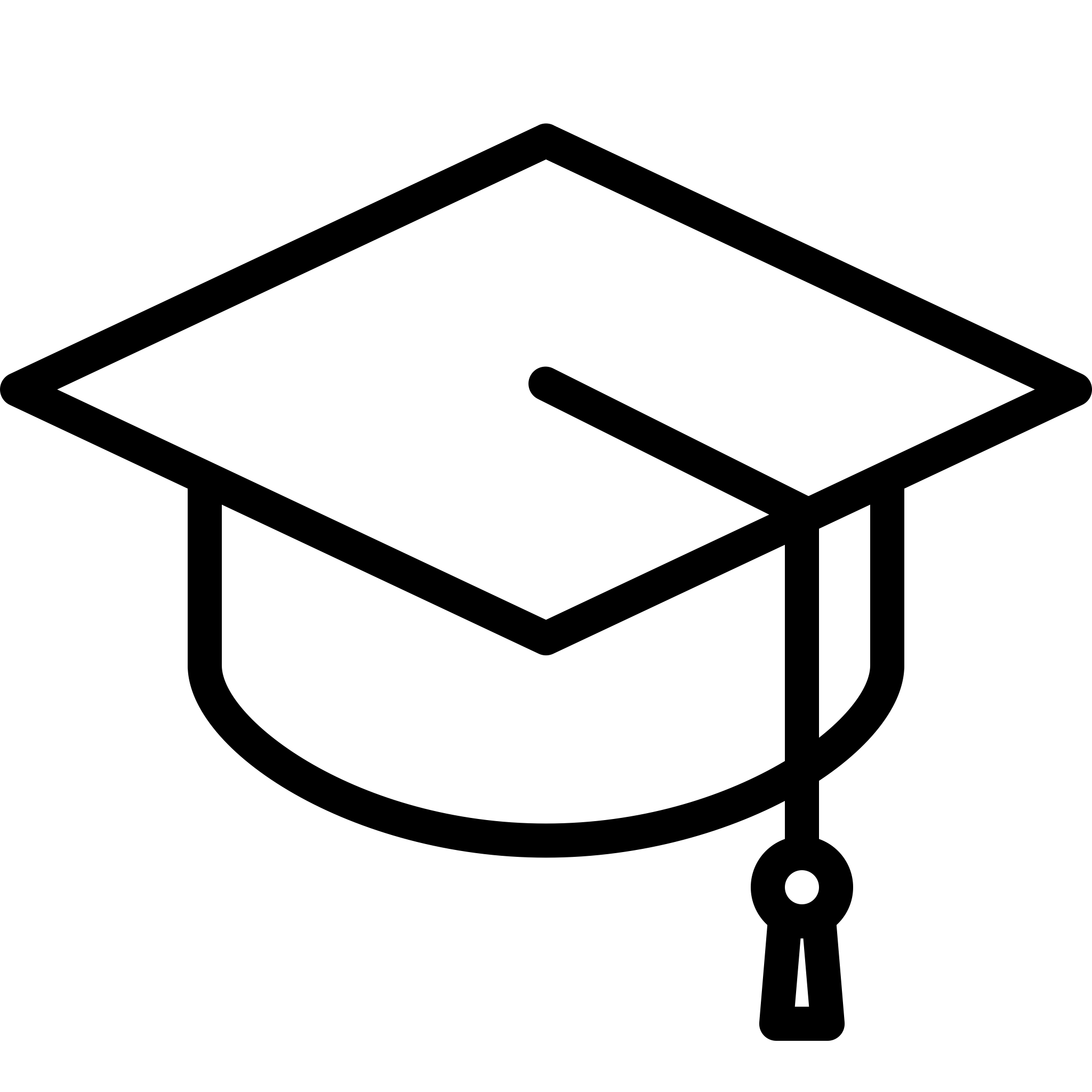 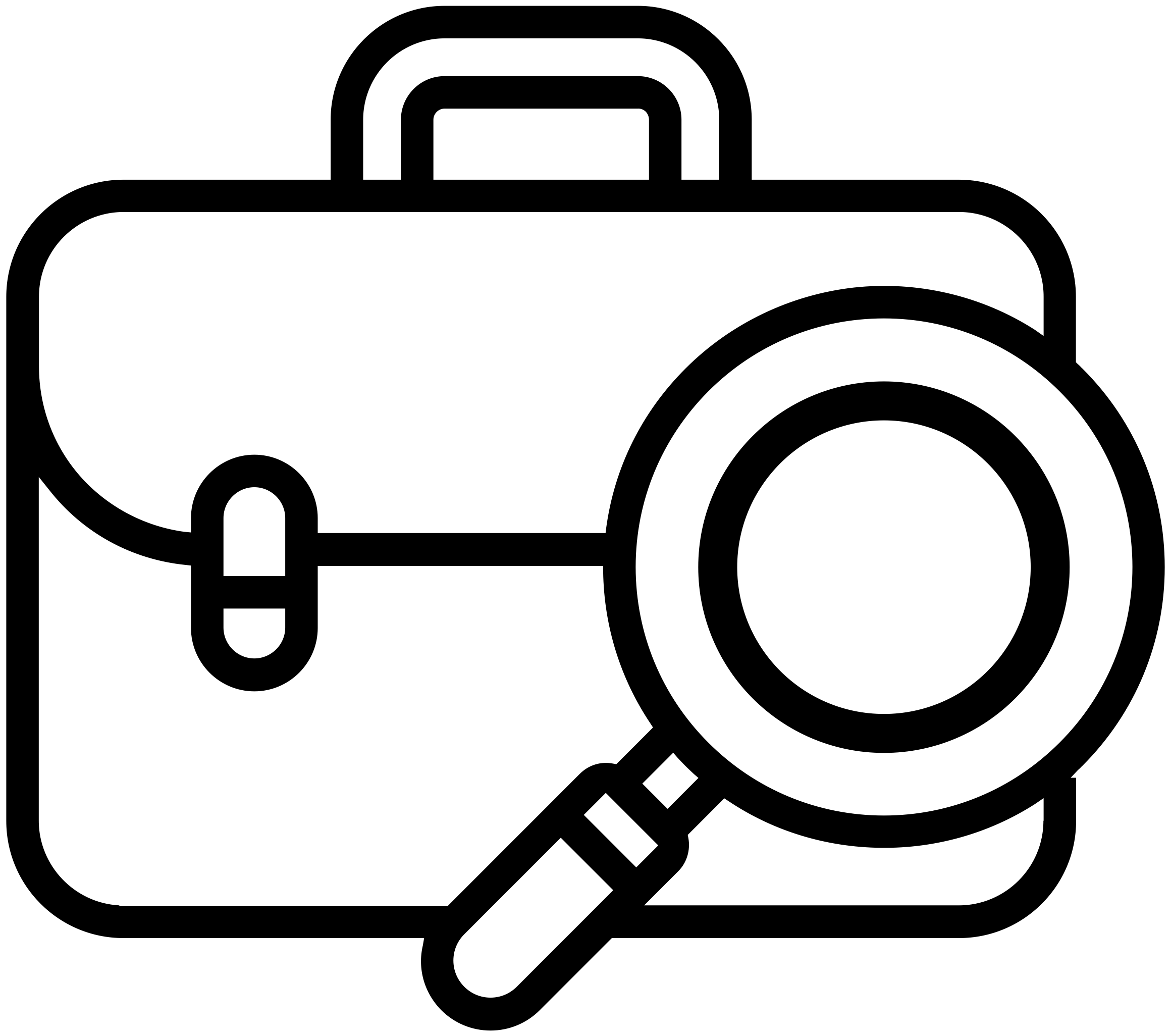 Выбрать специальность из перечня, утвержденного распоряжением Правительства РФ от 11.02.2019 г № 186-р
По требованию работодателя предоставить необходимый пакет документов, пройти конкурсный отбор
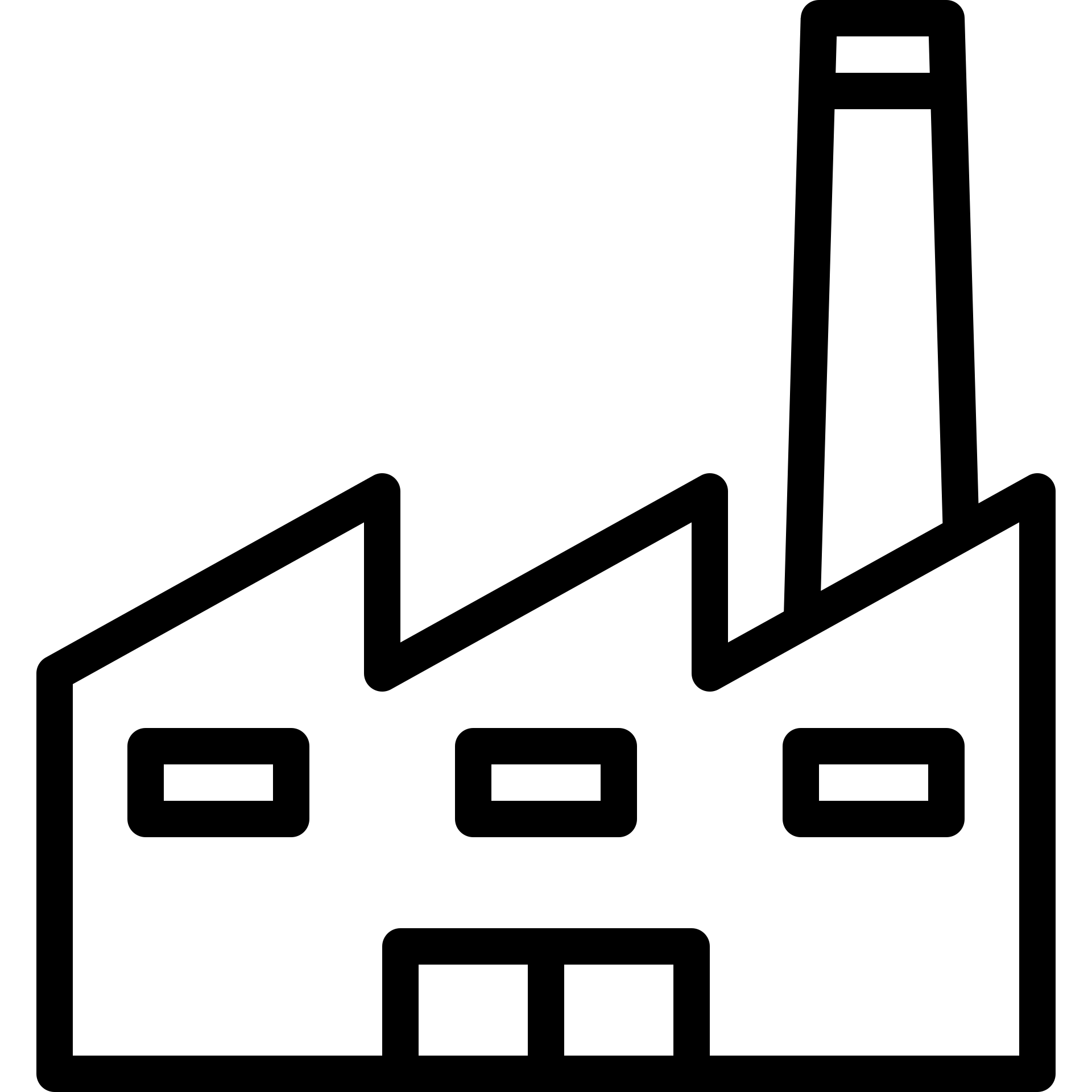 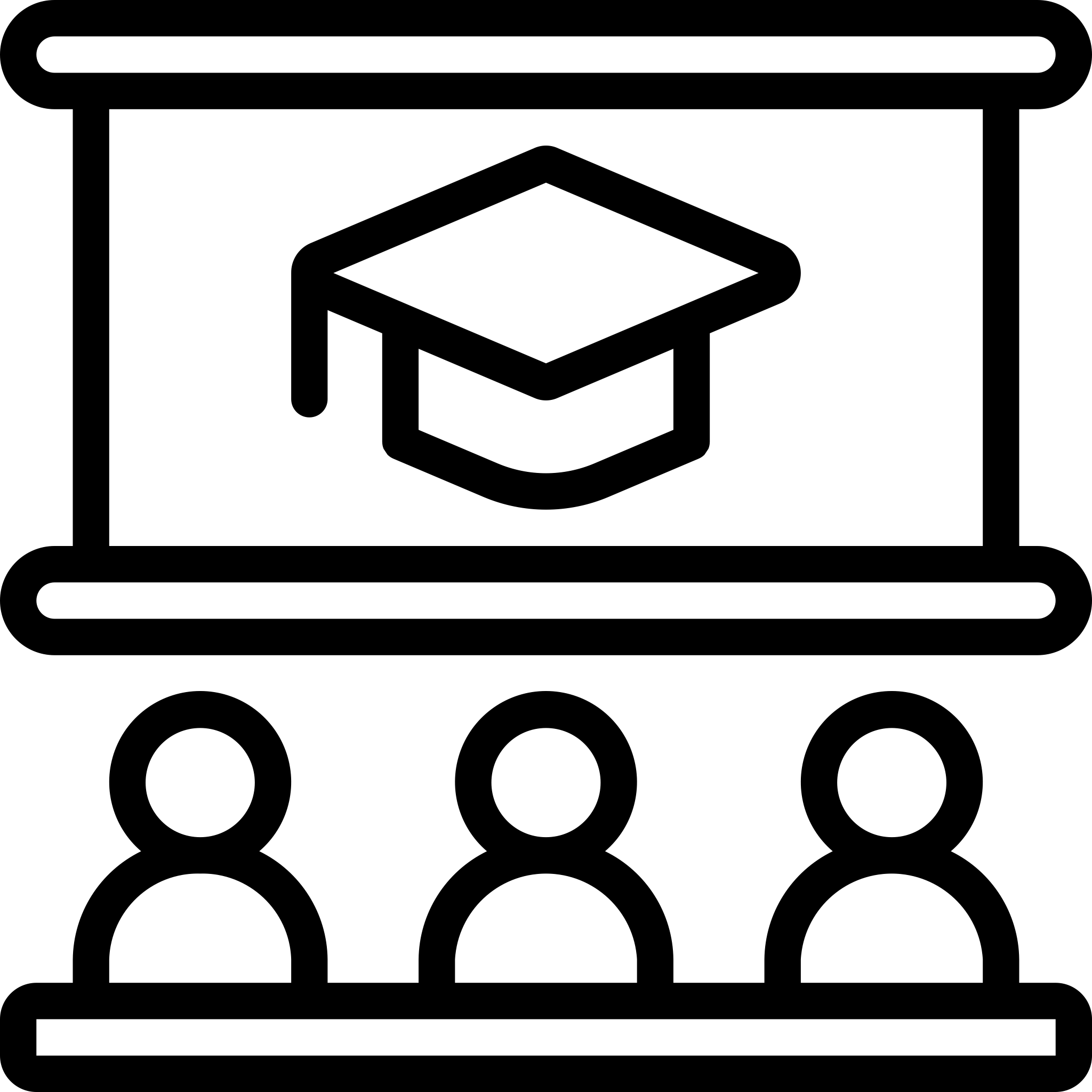 Узнать, какой работодатель является заказчиком целевого обучения, и обратиться к нему
Подать документы в вуз вместе с копией договора о целевом обучении
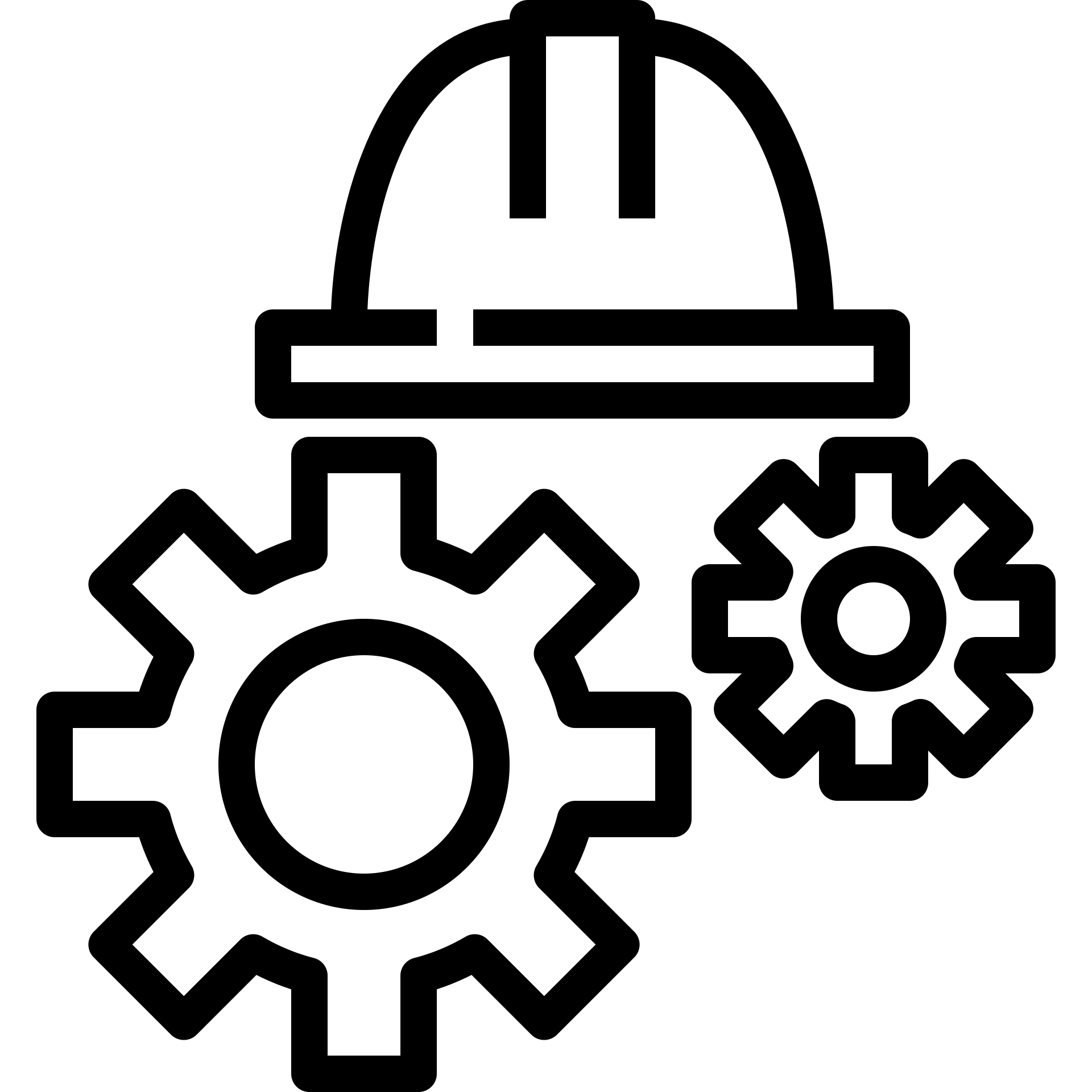 Заключить с работодателем Договор о целевом обучении (после того, как вуз получит квоту)
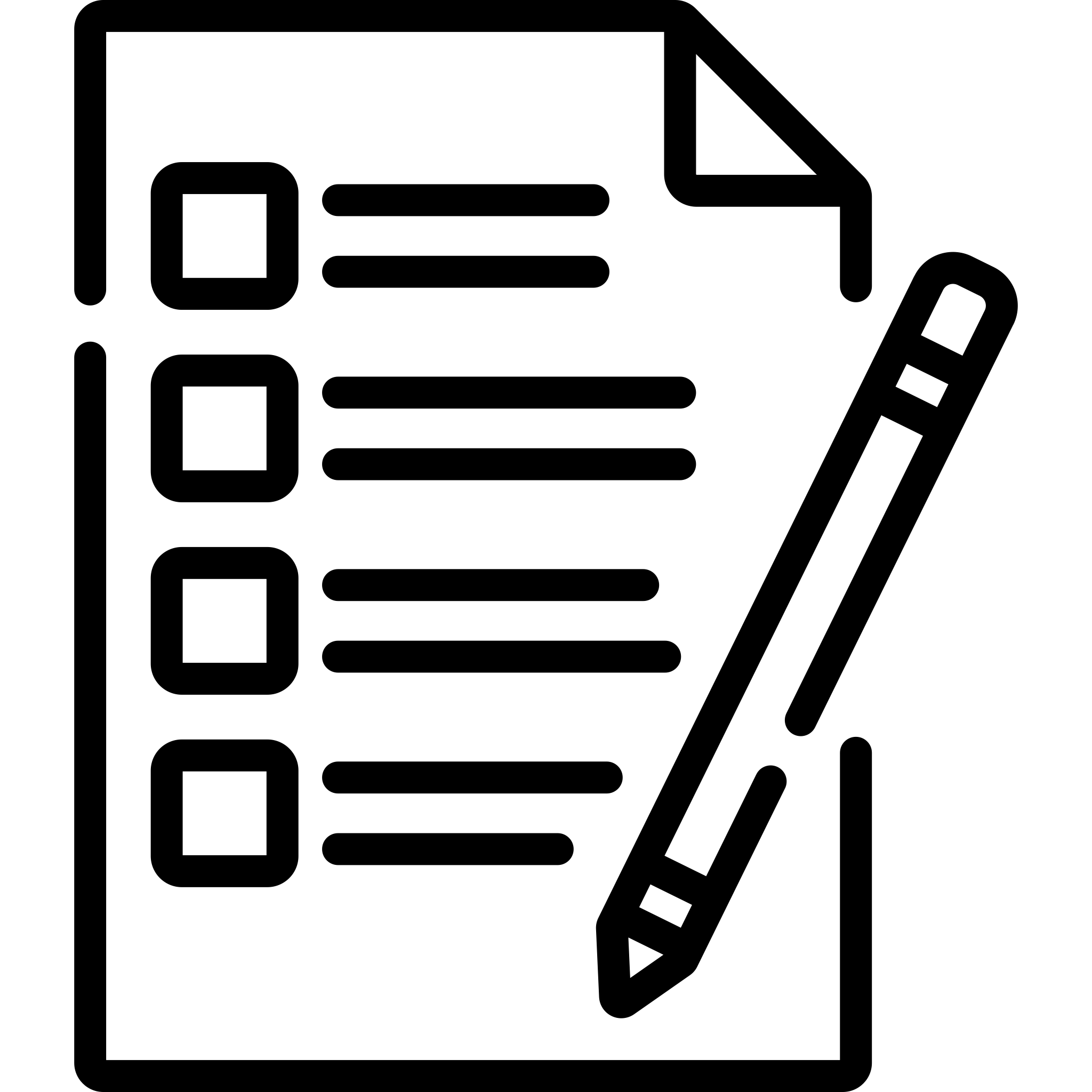 Правила целевого обучения будут пересматриваться
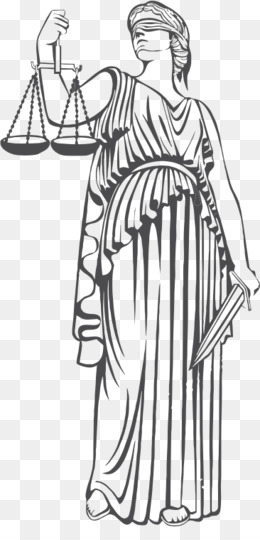 МИФ 2Хочешь добиться успеха – стань экономистом или юристом
Ключевые отрасли Дальнего Востока
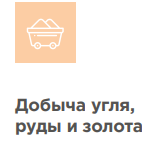 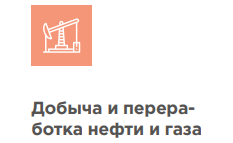 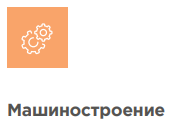 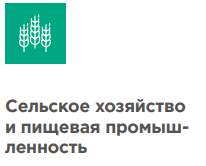 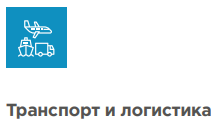 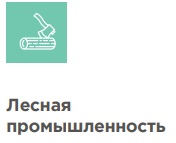 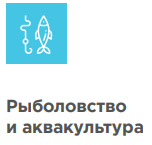 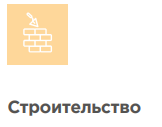 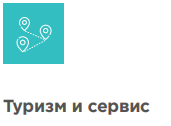 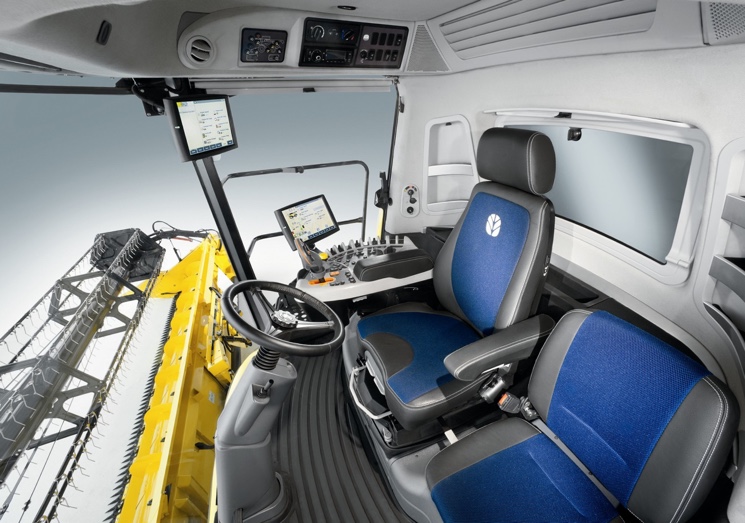 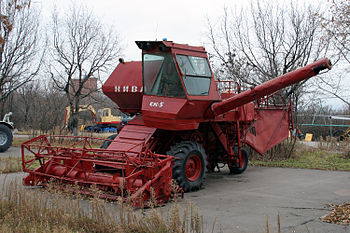 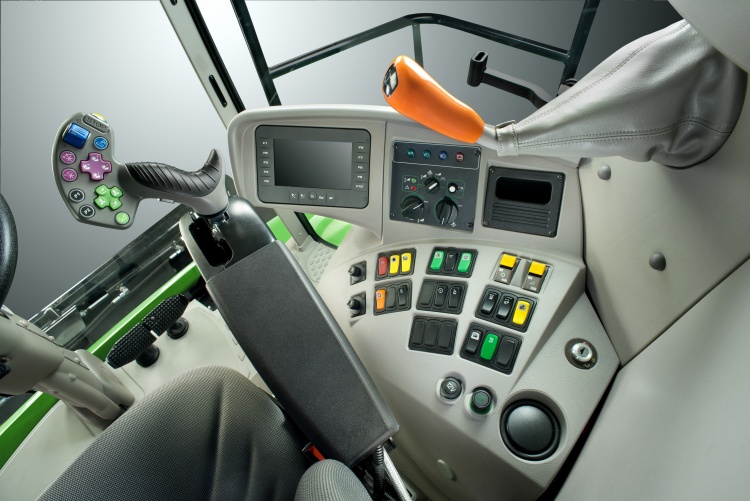 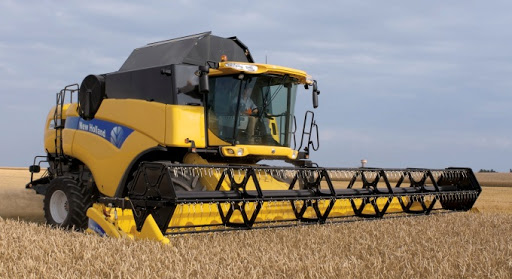 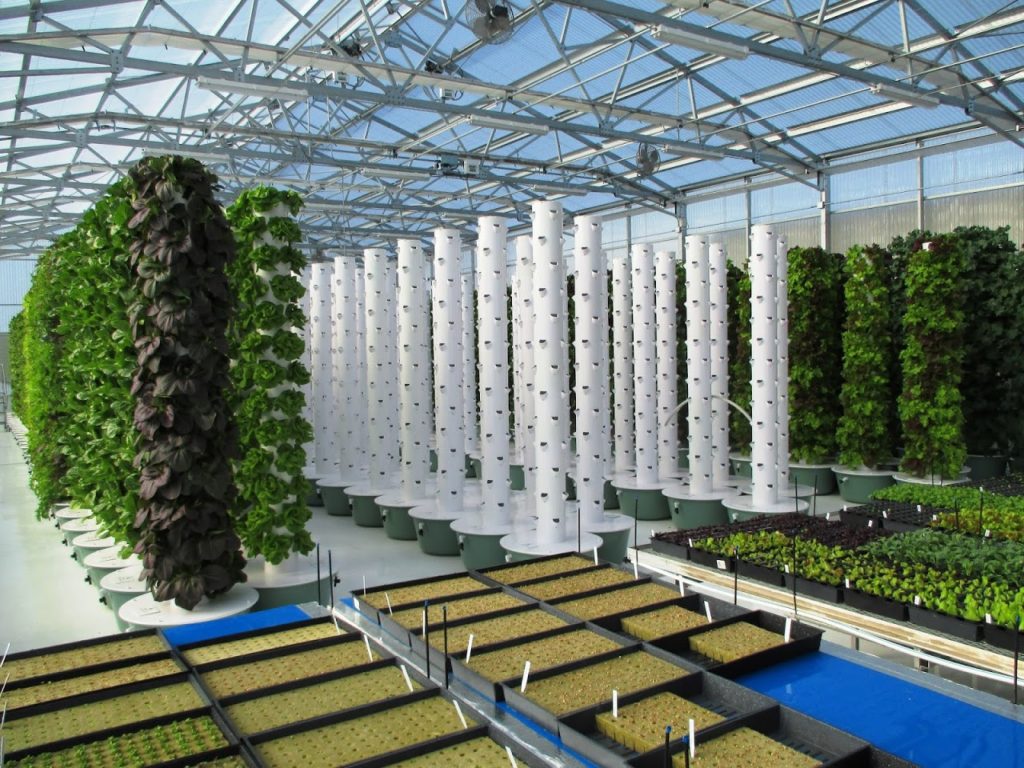 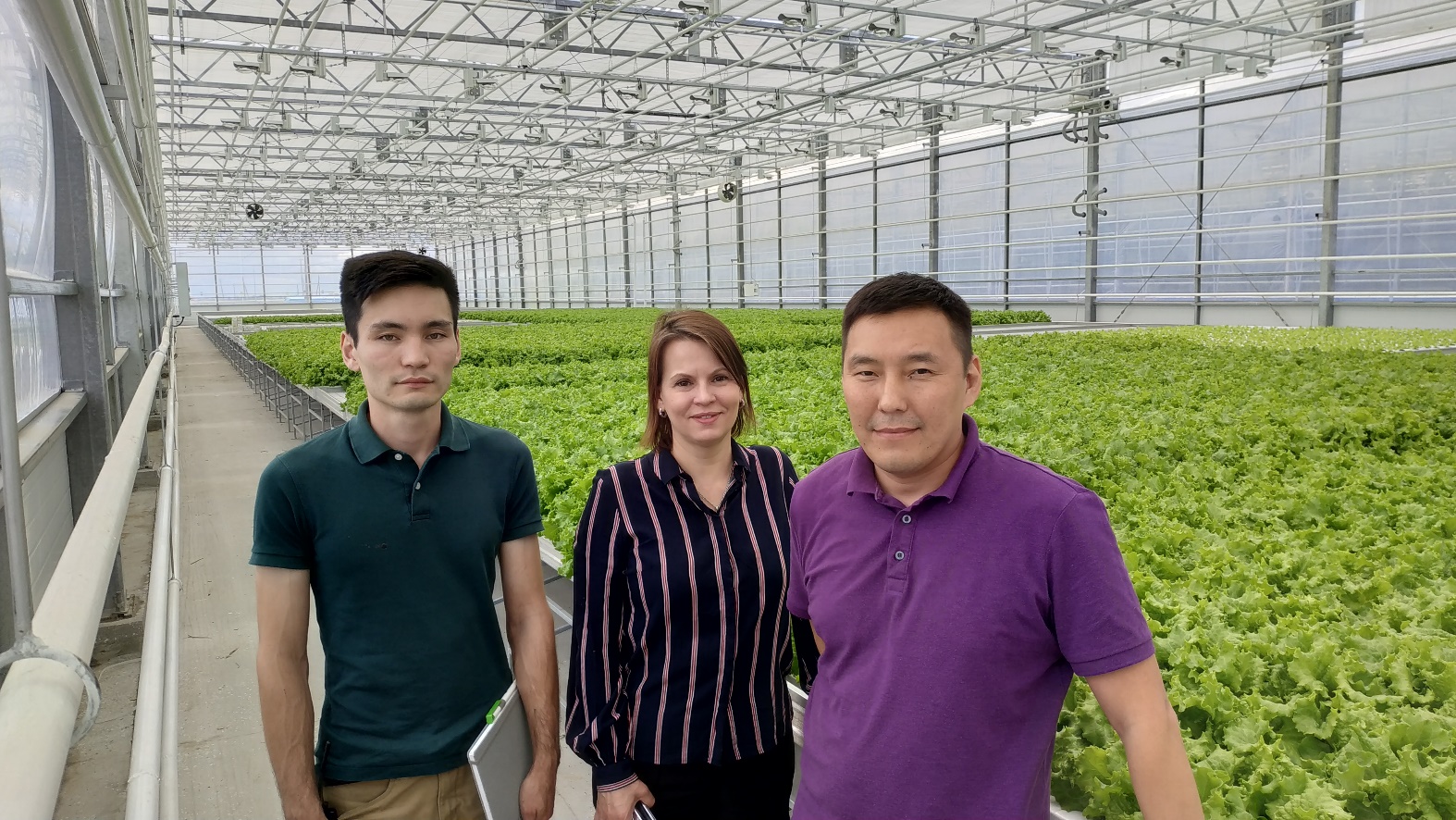 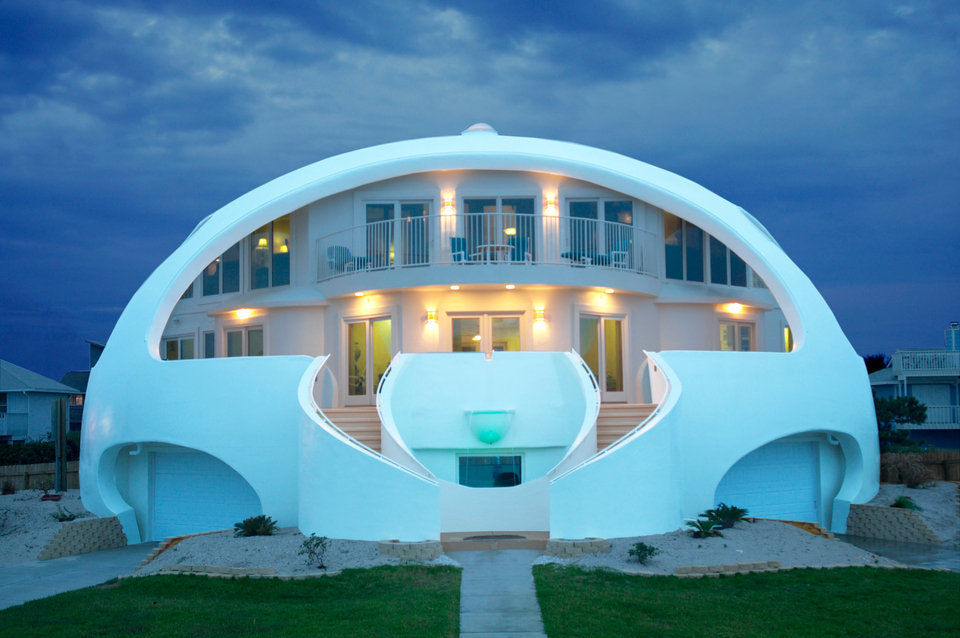 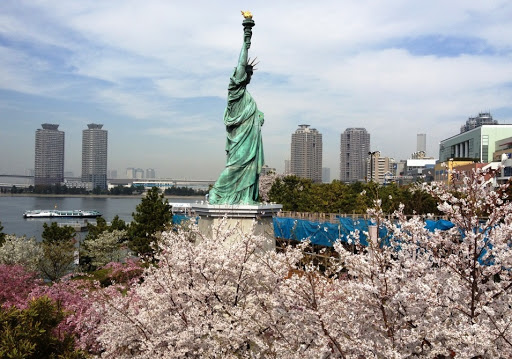 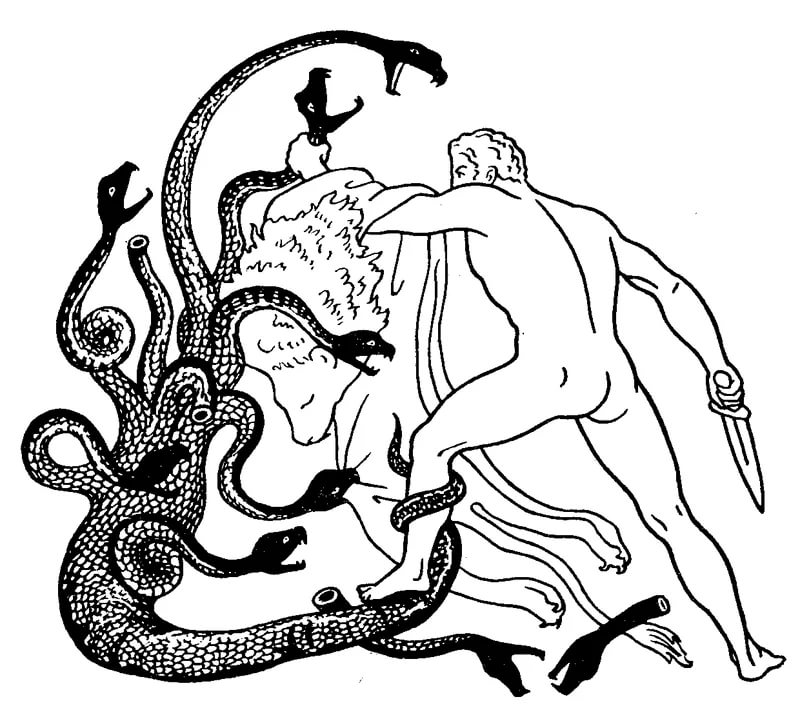 МИФ 3Образование должно быть только высшим
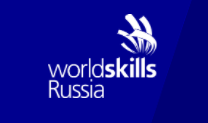 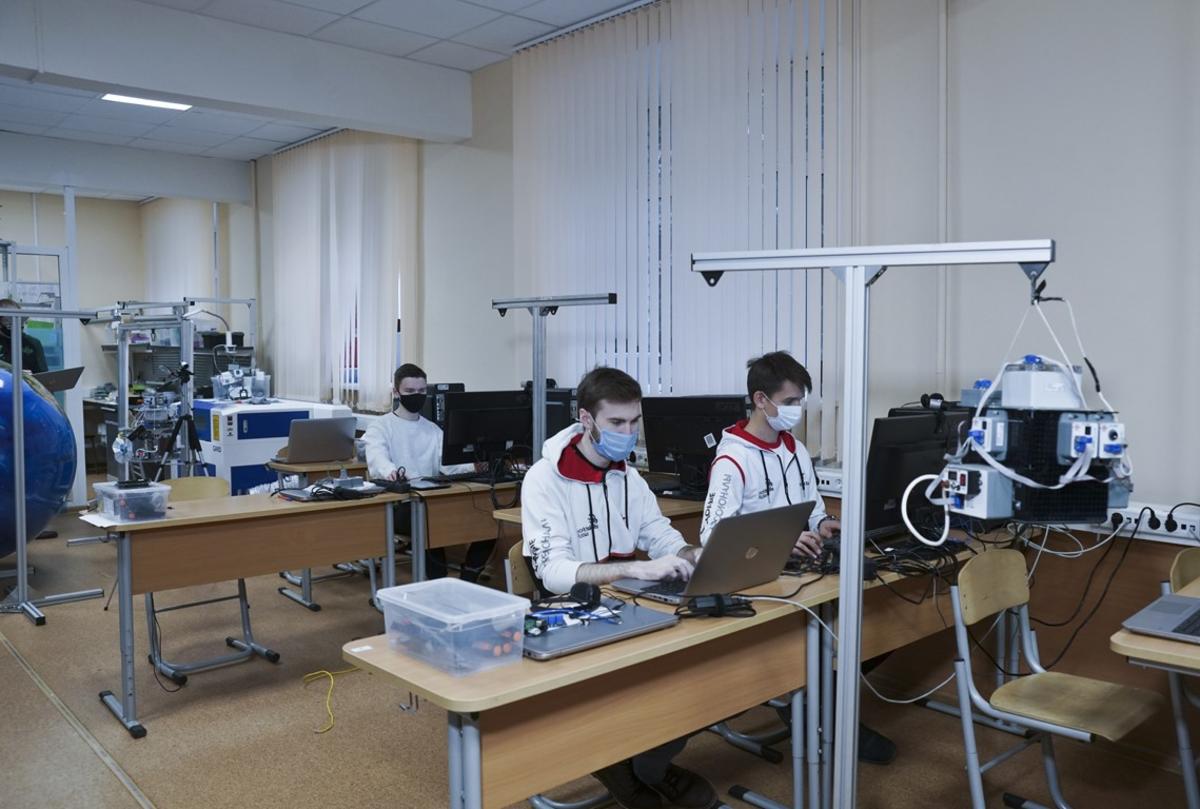 Региональные и Российские чемпионаты
Демонстрационный экзамен
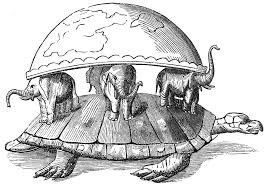 МИФ 4ОБРАЗОВАНИЕ ПОЛУЧАЮТ ОДИН РАЗ НА ВСЮ ЖИЗНЬ
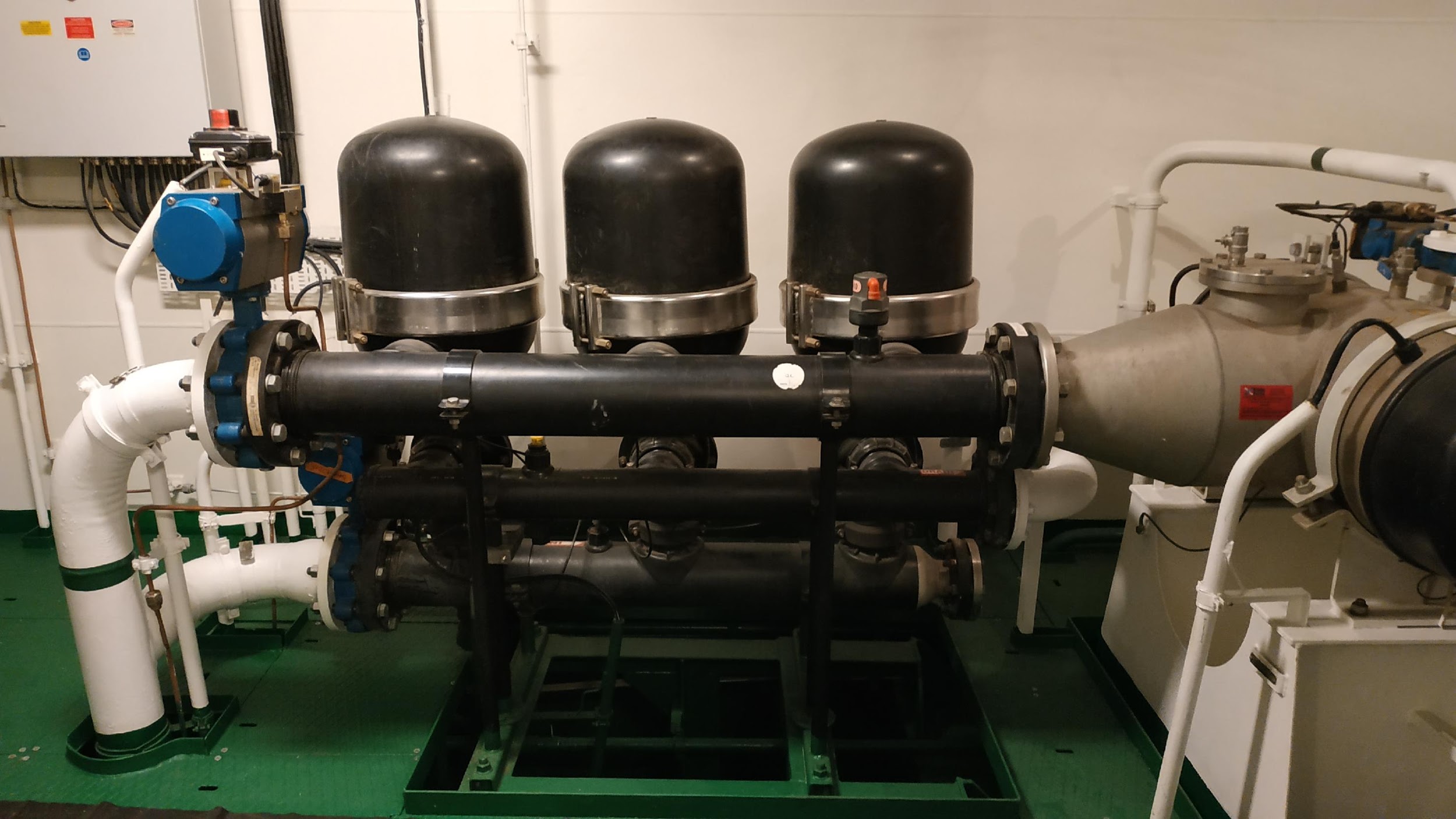 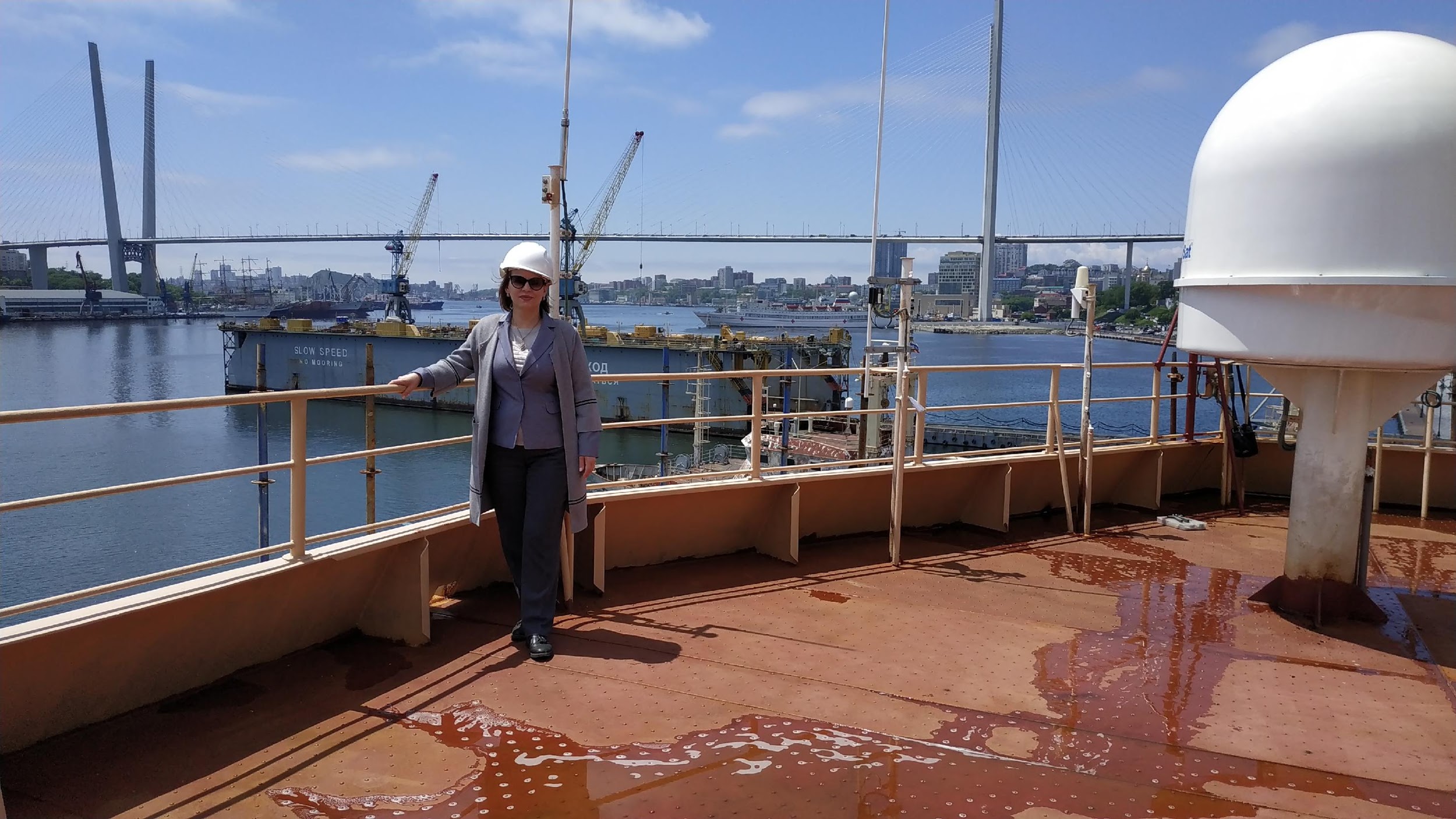 Программа «Содействие занятости» в рамках национального проекта «Демография»
По каким программам проходит обучение?


Профессиональное обучение — программы профессиональной подготовки и переподготовки, повышения квалификации по профессиям рабочих, должностям служащих;

Дополнительное профессиональное образование — для лиц, имеющих среднее профессиональное или высшее образование.
Кто может обучаться?

- граждане, ищущие работу и обратившиеся в органы службы занятости, включая безработных;
- лица в возрасте 50-ти лет и старше,
- лица предпенсионного возраста,
- женщины, находящиеся в отпуске по уходу за ребенком в возрасте до трех лет,
- женщины, не состоящие в трудовых отношениях и имеющие детей дошкольного возраста.
Миф 5. Нужно быть коммуникабельным, креативным и позитивным
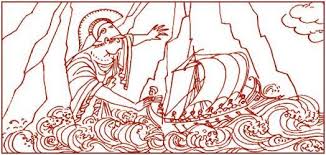 Бета-лидеры
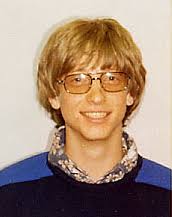 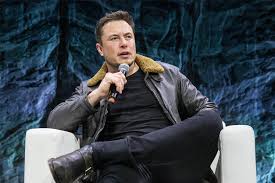 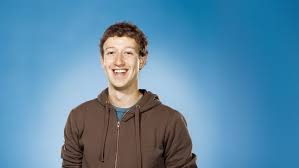 МИФ 6Надо хорошо учиться, и этого достаточно
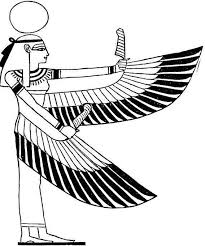 1. Междисциплинарность в противовес узкой специализации ранее.
ТРАНСПРОФЕССИОНАЛИЗМ


1. Принцип индивидуального творчества (обучение и самообучение)
2. Принцип социального творчества (высокий уровень социальной ответственности и активности, в том числе через социальные сети)
3. Принцип культурного творчества (ориентация на культурные  достижения; инновационный характер деятельности)
4. Принцип морального творчества (этичность профессиональной деятельности)
2. Мультикультурность (знание английского как минимум на уровне свободного общения и чтения специализированной литературы)
3. Программирование как базовый навык, умение работать в IT – насыщенных средах.
4. Способность к рефлексии
5. Способность решать проблемы любой сложности, независимо от того, на каком уровне управленческой пирамиды они находятся
6. Способность организовать работу команды из представителей различных профессиональных и социальных сфер
7. Способность выстраивать сложные системы коммуникации, направленные на решение проблемы
Миф 7. Успех только для избранных
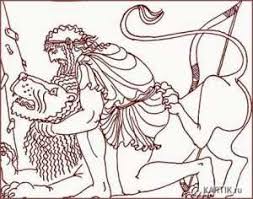 Кванториум
Сириус
ГТО
Олимпиады
Волонтерство
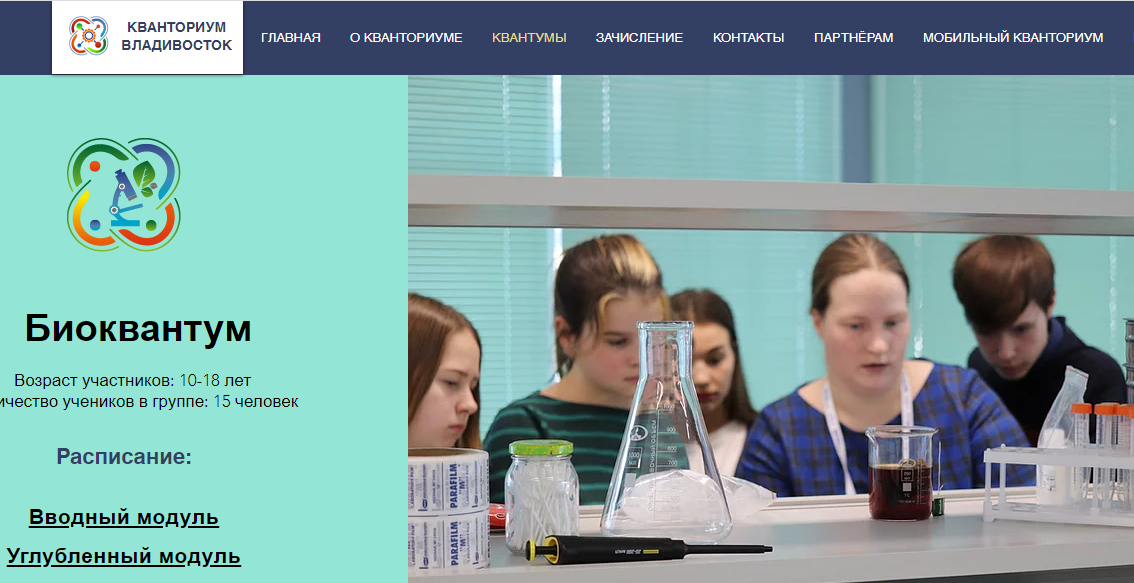 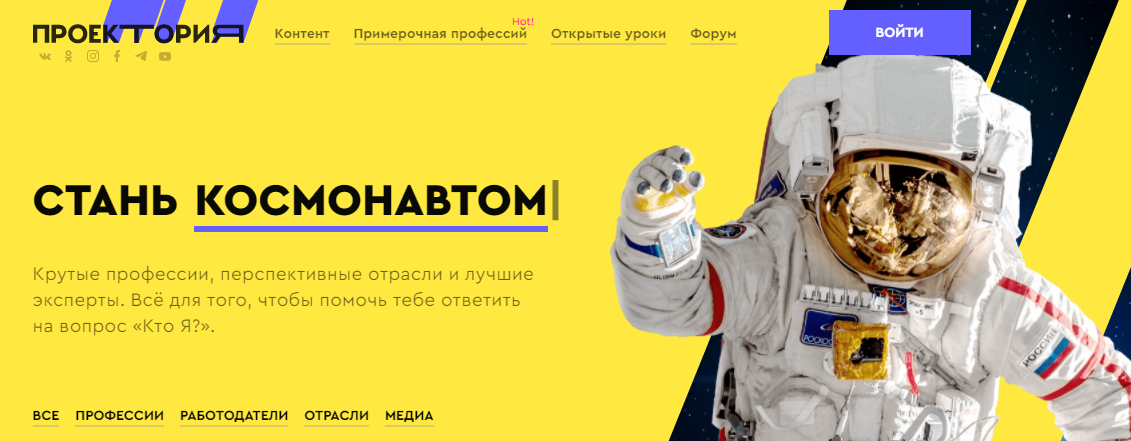 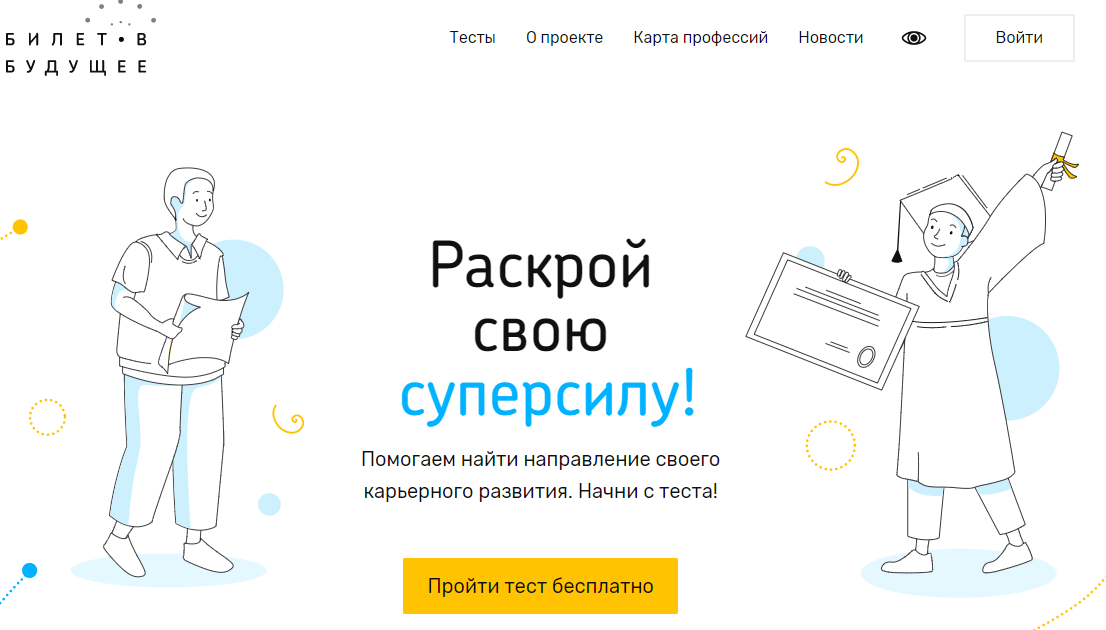 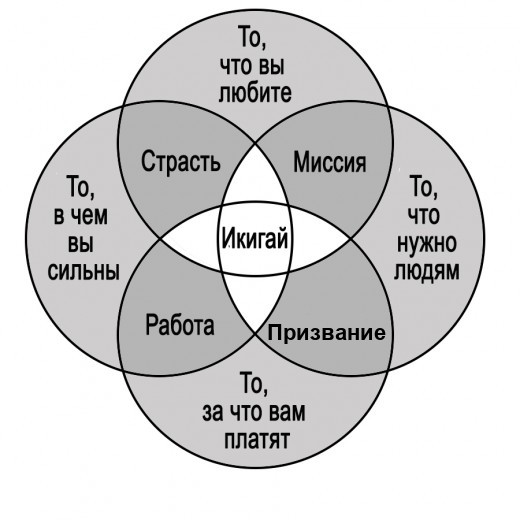 Принципы Икигай:1. Начинать с малого.2. Освободить себя. Осуществлять свои цели, а не чужие ожидания.3. Обрести гармонию и устойчивость. Идти к своей мечте можно только помня о других людях, природе и окружающем мире. 4. Радоваться мелочам. Мысленно отмечайте вещи, которые дарят вам удовольствие, радуйтесь им и будьте благодарны судьбе за эти мелочи. 5. Быть здесь и сейчас. Вы работаете не для того, чтобы заработать деньги на жизнь, а потому что вы получаете от этого наслаждение, самореализуетесь, достигаете своих целей и делаете мир лучше.
Спасибо за внимание!Горшунова Светлана Андреевна89681422006@Svetlana_gorshunova.vladivosto